Plate tectonics revision
Current Plate Boundaries and Relative Motion
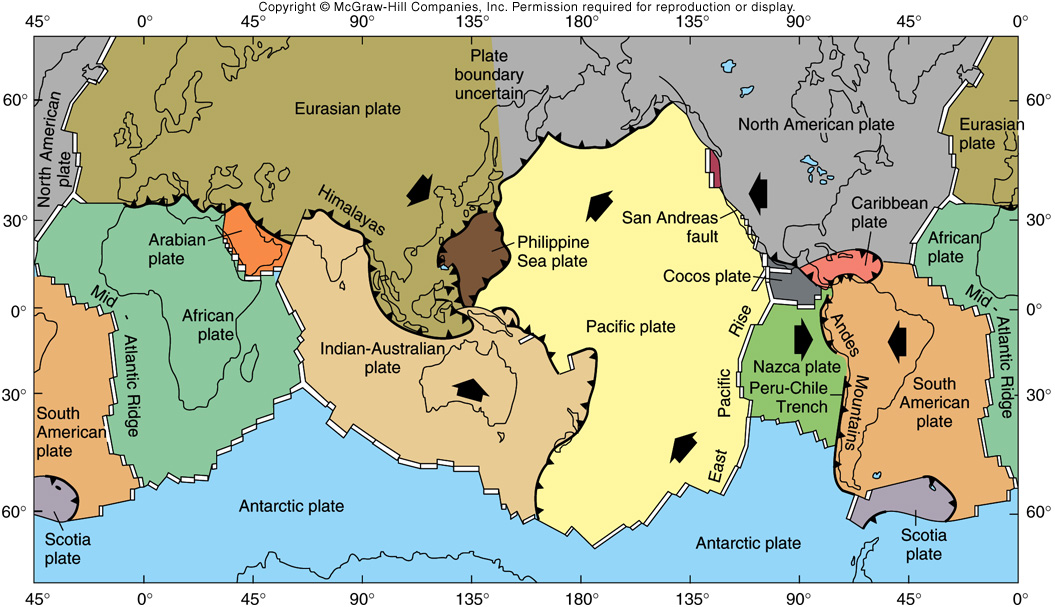 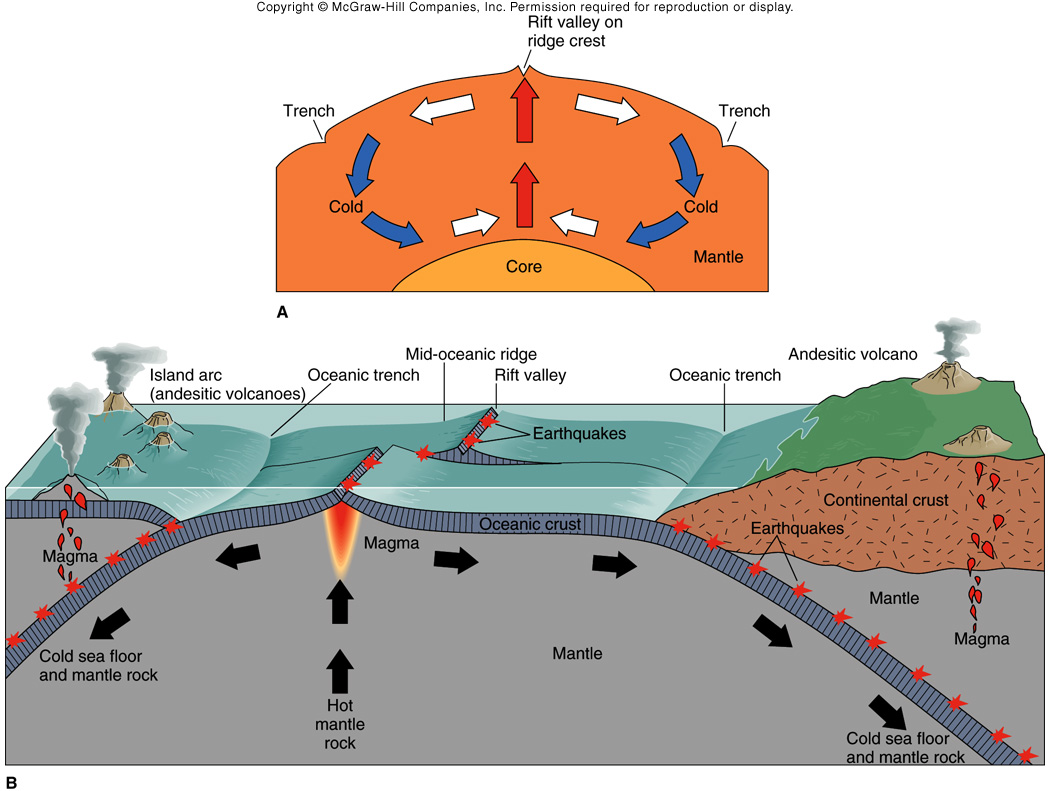 Hess Heat Engine
Convergent Plate Boundaries
Ocean-Ocean Convergence
Ocean-Continent Convergence
Continent-Continent Convergence
Ocean - Ocean Plate  Convergence
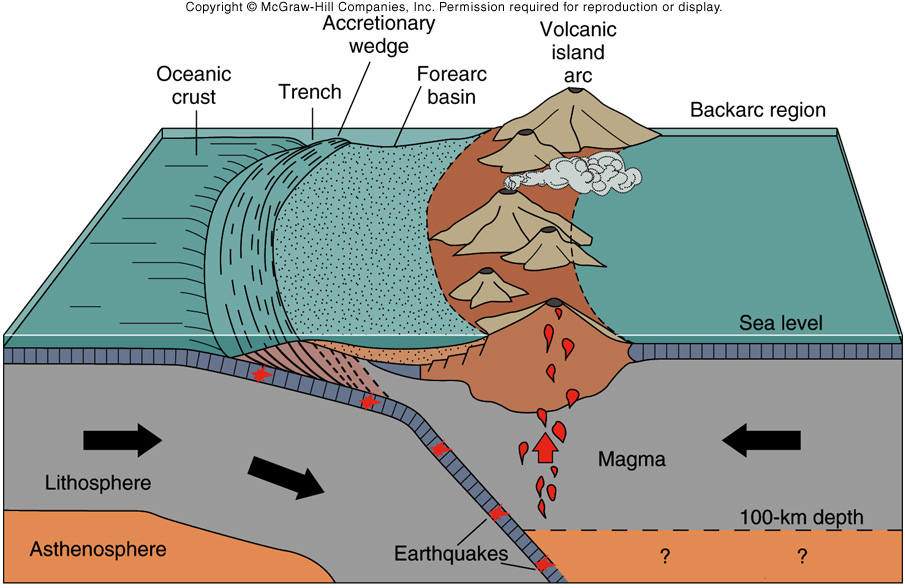 Ocean - Continent Convergence
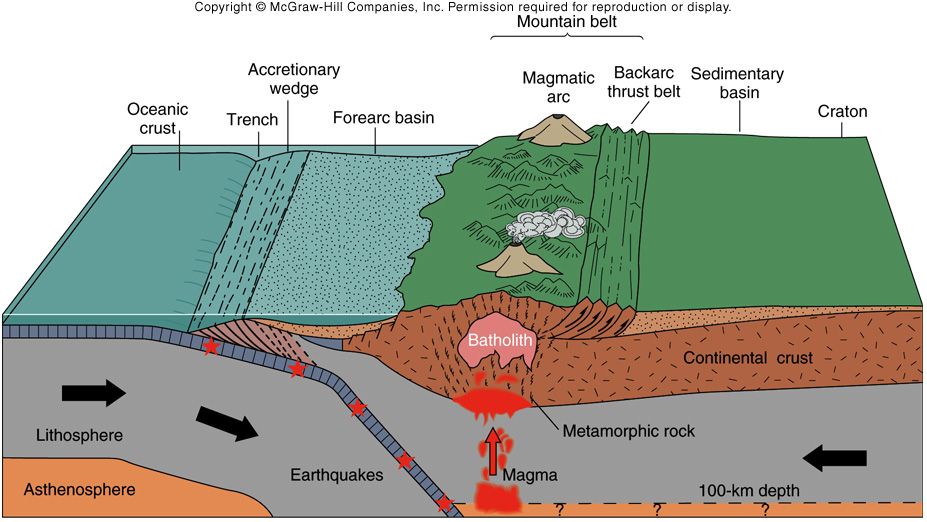 Continent-Continent Convergence
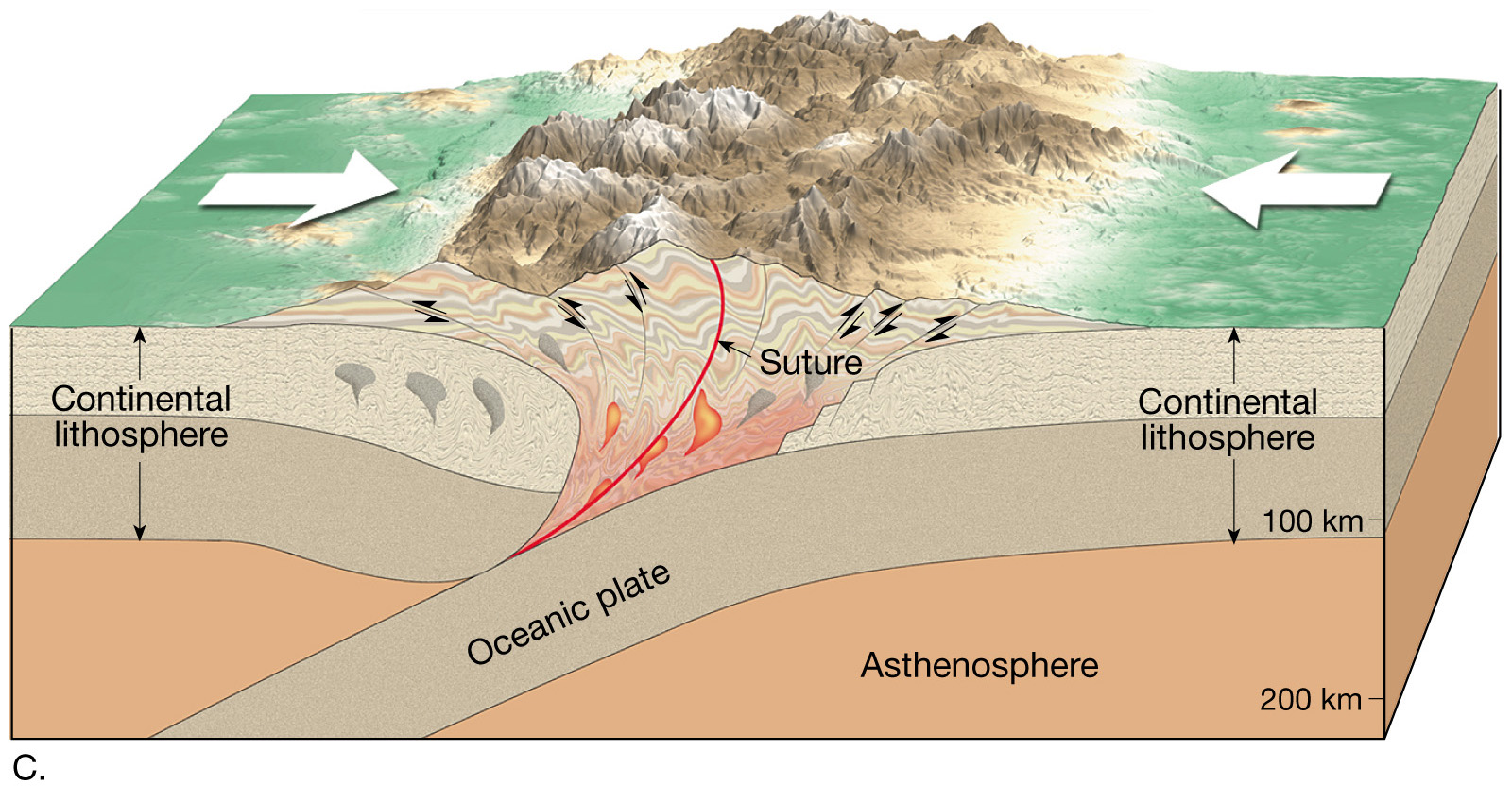 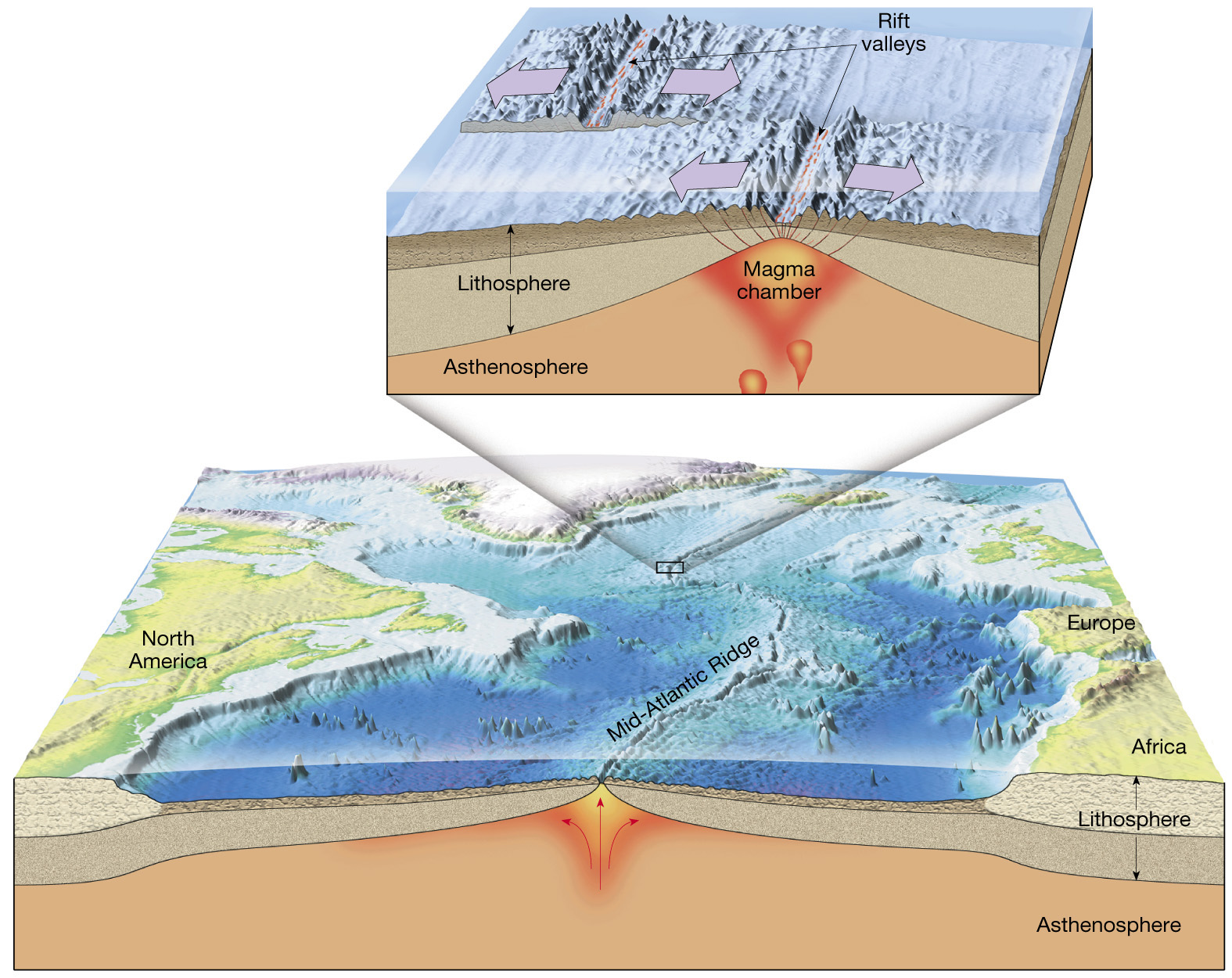 Constructive/diverging plate boundary
Marine Magnetic Anomalies
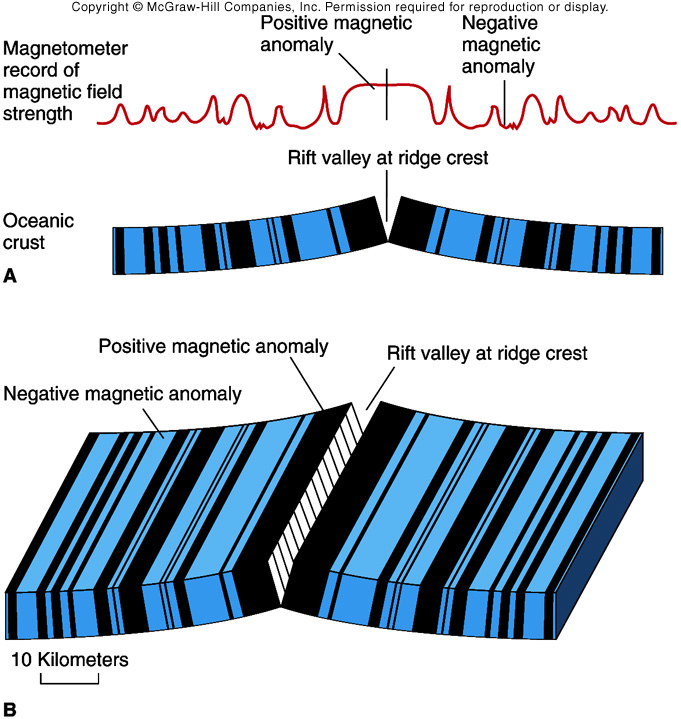 Magnetic Stripe Formation at Ridge Crest
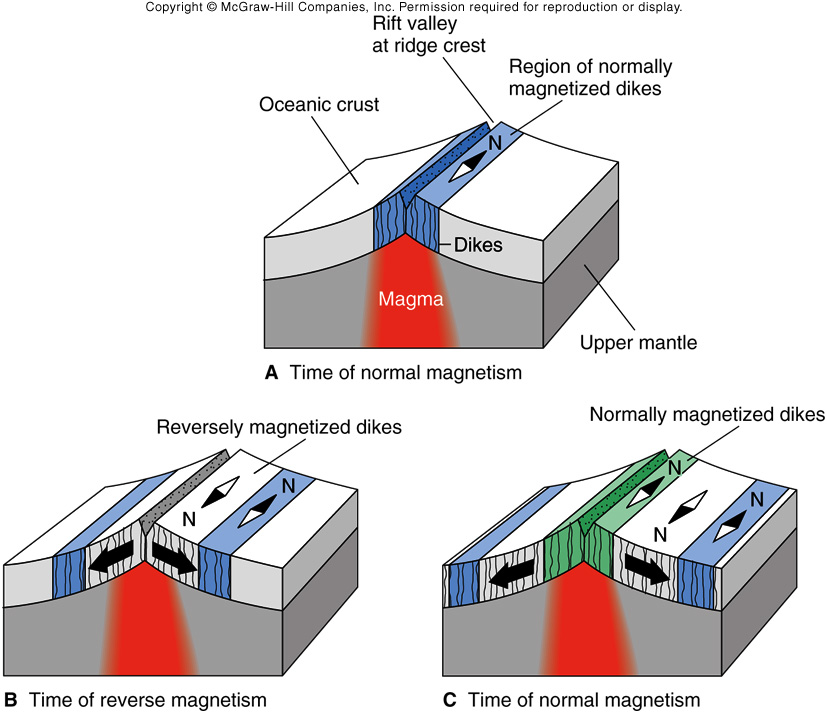 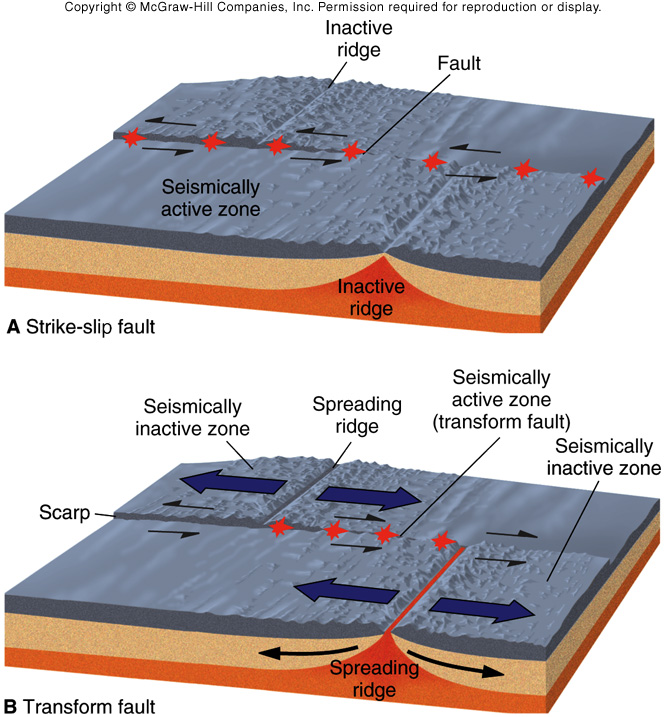 Age vs. Magnetic Polarization
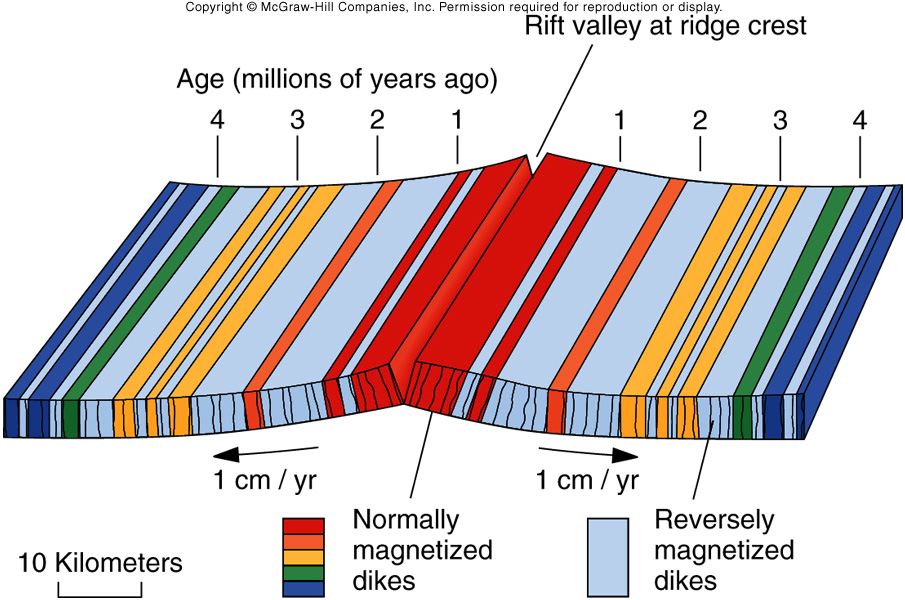 Sea Floor Age Map
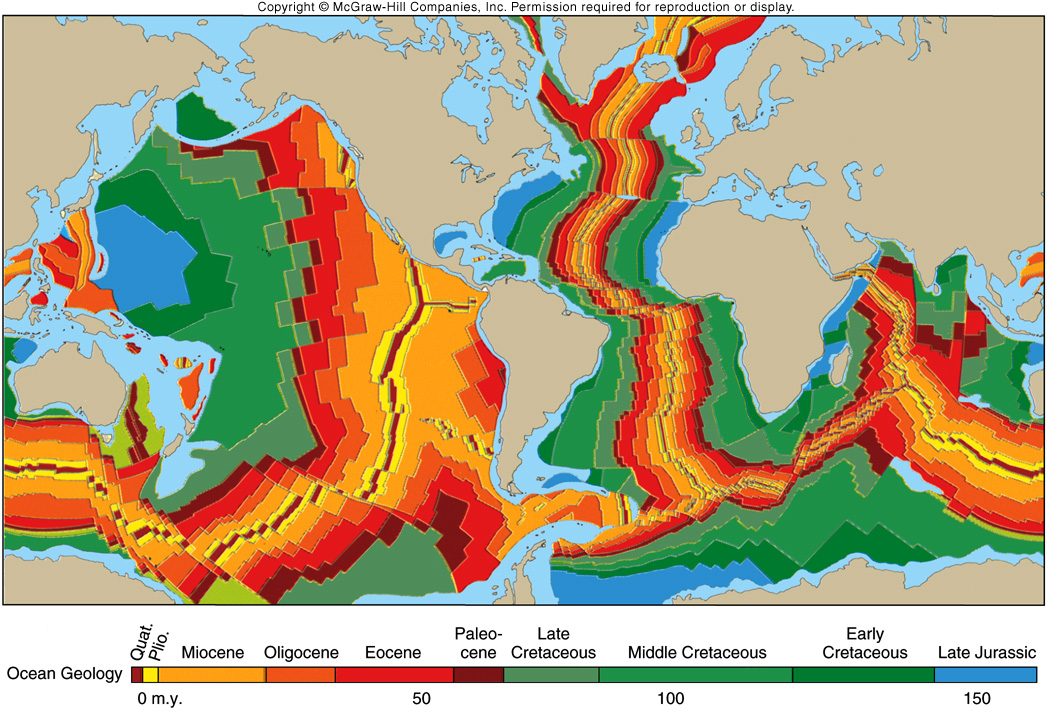 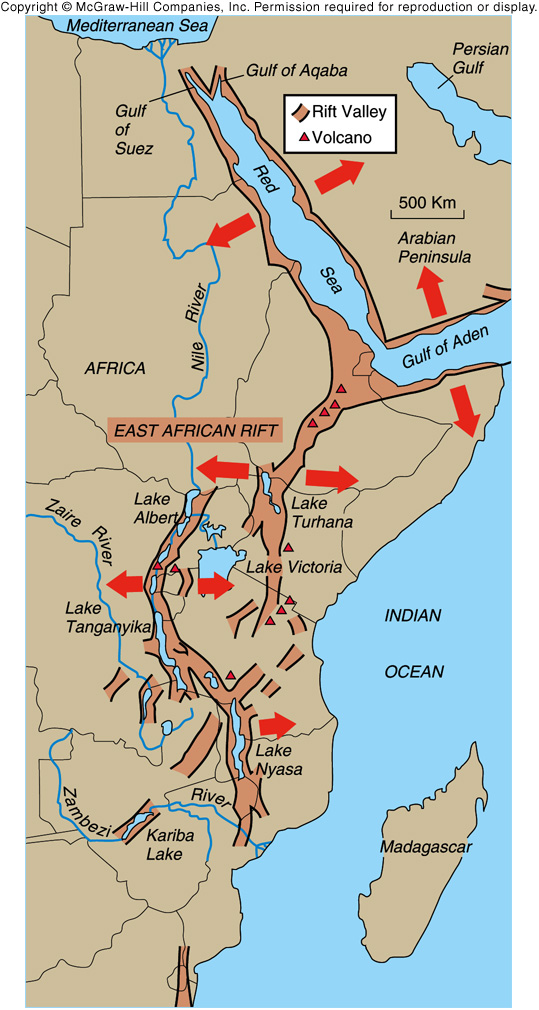 East African Rift System
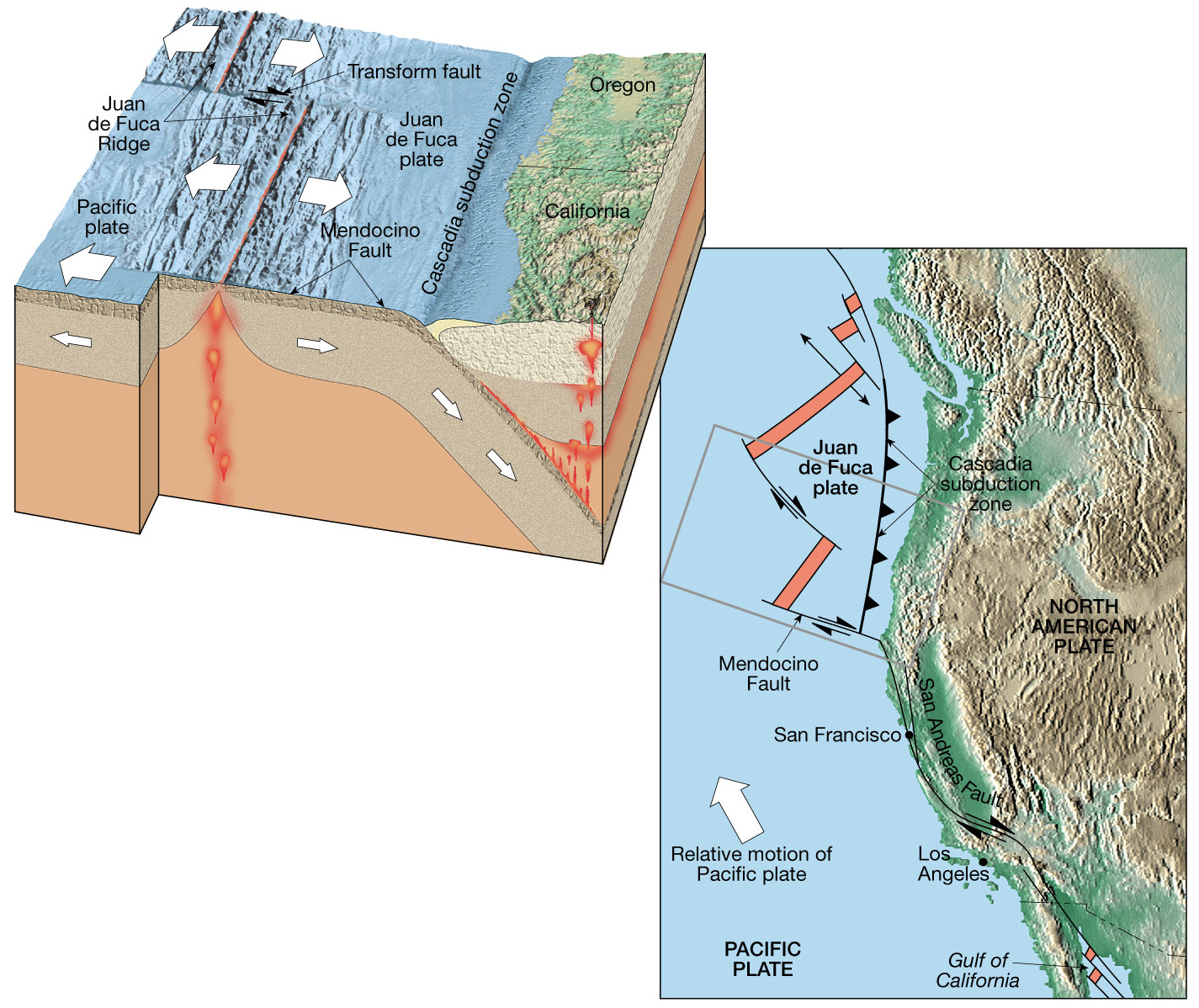 Transform Faults
[Speaker Notes: The Juan de Fuca Ridge is offset by several oceanic transform faults. Also shown is the San Andreas Fault, a continental transform fault connecting the Juan de Fuca Ridge and the spreading center in the Gulf of California. Reprinted by permission from Tarbuck, E. J., and Lutgens, F. K., The Earth: An Introduction to Physical Geology, 3rd Ed. (Figs. 18.22, 18.23), Merrill Publishing Company, 1990.]